thesis
mattise
senior
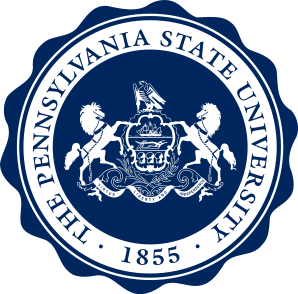 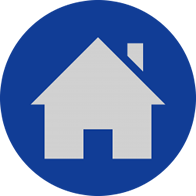 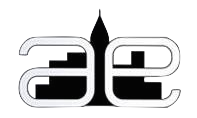 [Speaker Notes: Splash Screen Slide]
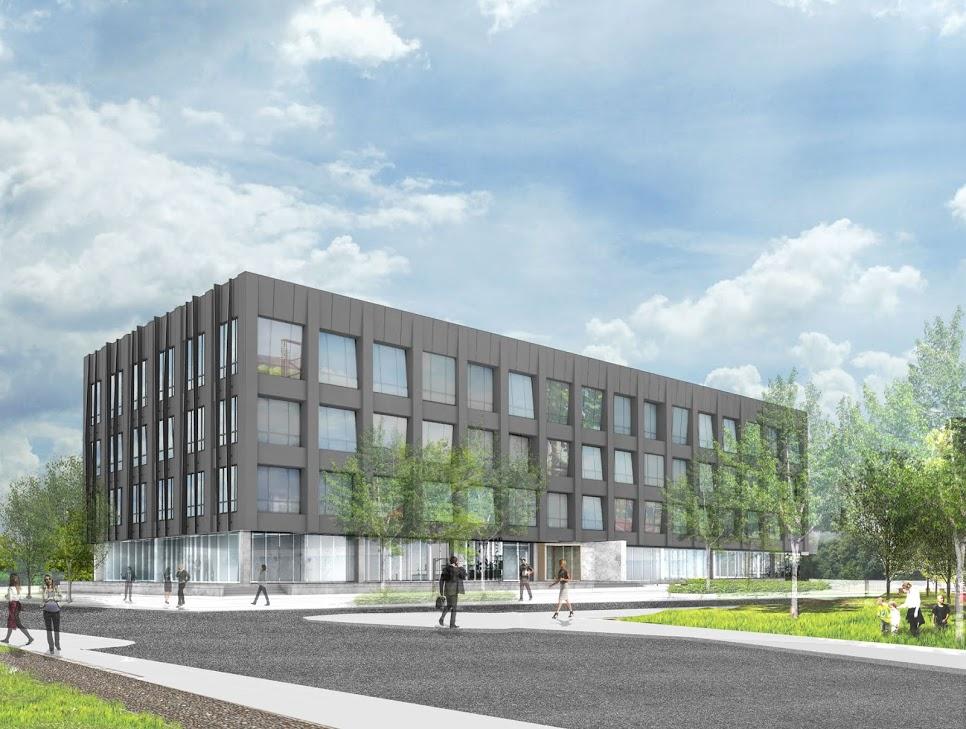 201 Rouse
The Navy Yard
Philadelphia PA, 19112
mattise
senior
thesis
advisor Dr. Laura Miller
[Speaker Notes: Title Slide]
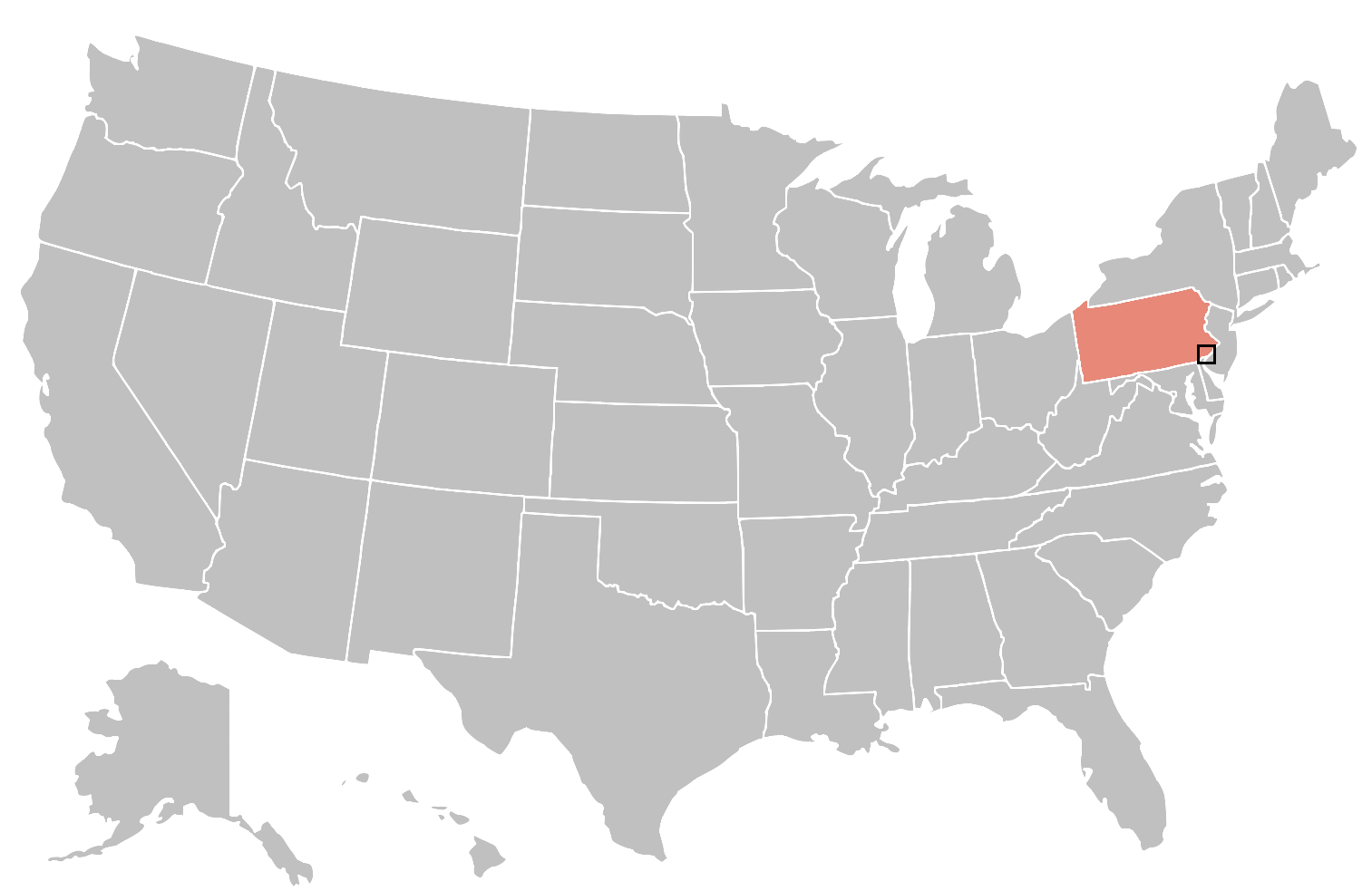 introduction
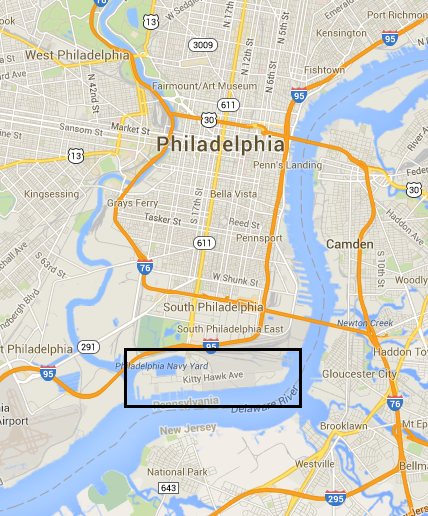 about 201 rouse
location
building statistics
existing systems
performance
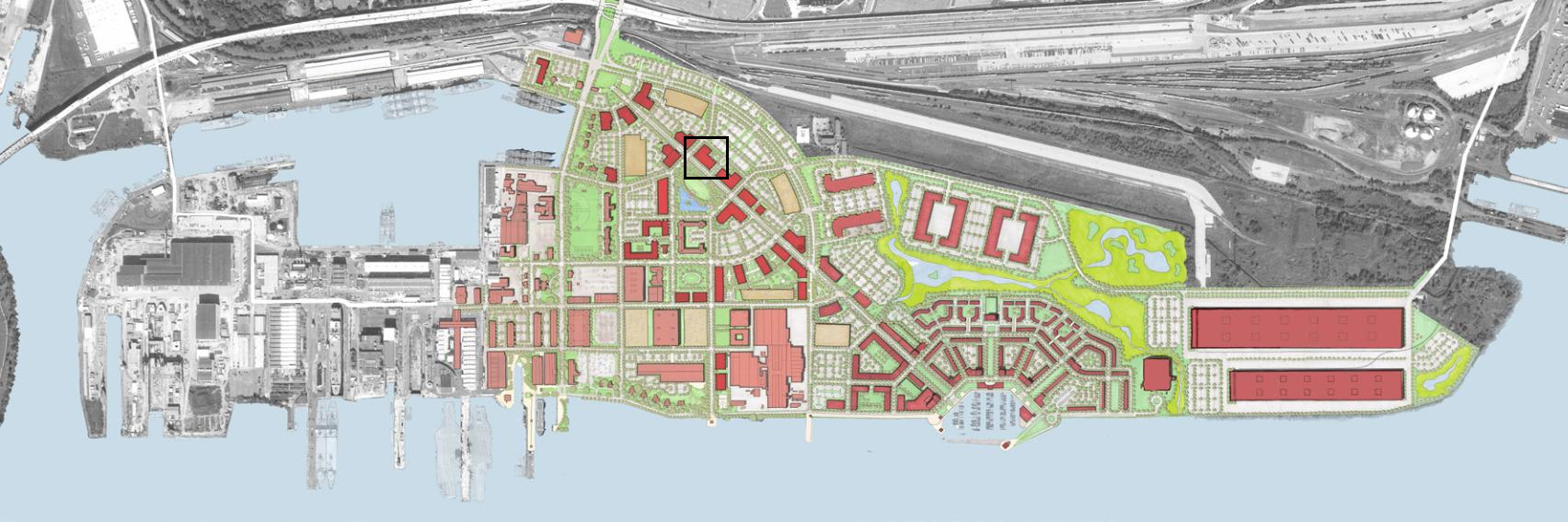 thesis proposal
mechanical depth
electrical breadth
conclusion
[Speaker Notes: Location of 201 Rouse]
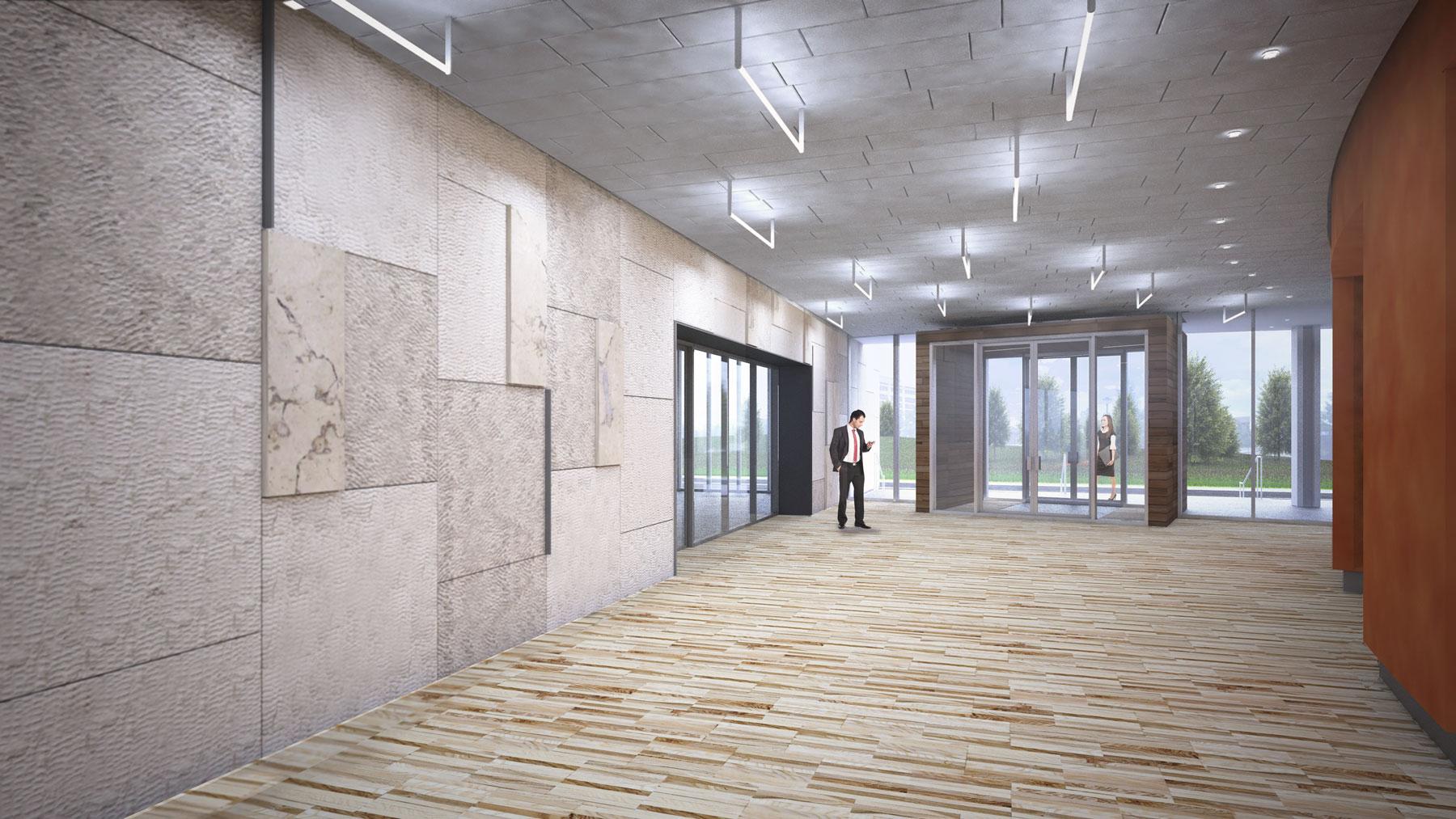 introduction
201 Rouse

84,500 square feet

4 stories

high end office space

Franklin Square Capital Partners

September 2013 to Q1 2015

$19.4 million
about 201 rouse
location
building statistics
existing systems
performance
thesis proposal
mechanical depth
electrical breadth
conclusion
[Speaker Notes: Statistics of 201 Rouse
Size 
Function
Stories
Occupant
Construction Dates]
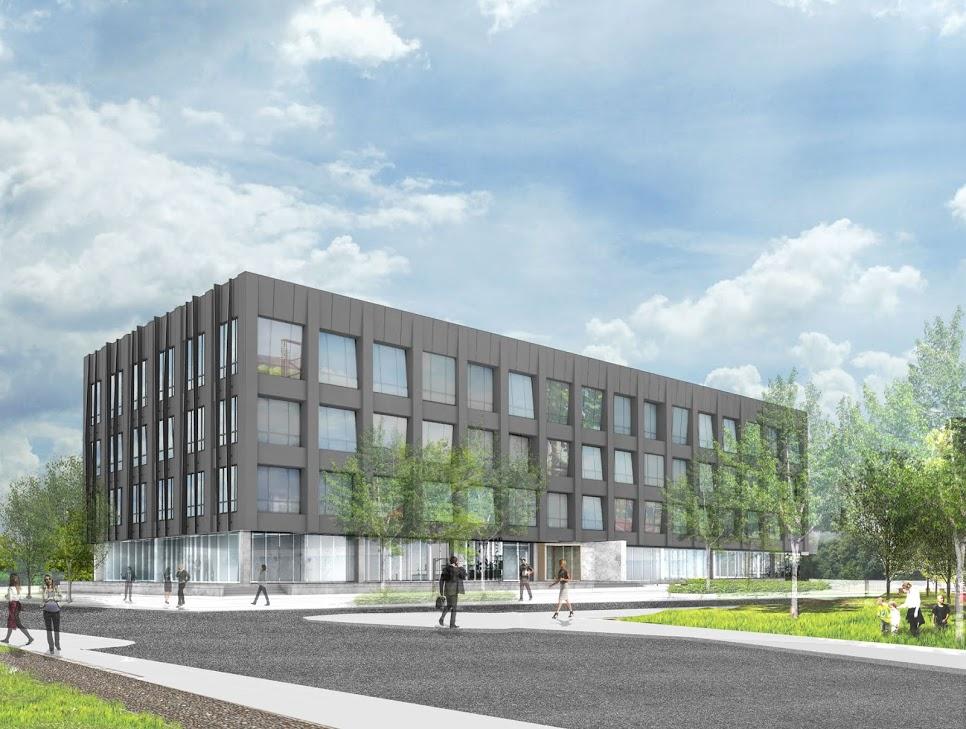 introduction
architecture


zinc clad exterior facade

glass walled ground floor pedestal

floor to ceiling windows

premium materials

solar shading fins
about 201 rouse
location
building statistics
existing systems
performance
thesis proposal
mechanical depth
electrical breadth
conclusion
[Speaker Notes: existing mechanical system]
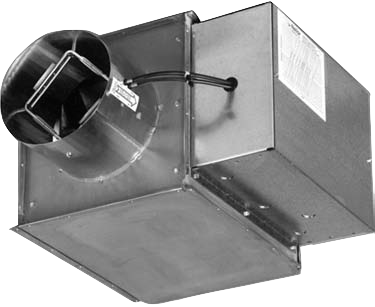 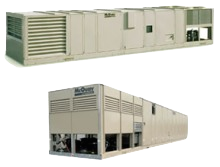 introduction
mechanical system

dual 125 ton packaged AHUs

67,200 CFM   |   24% min OA

DX coil cooling   |   electric heating

two vertical risers for supply & return

4 sizes of VAV with reheat terminals

separate HVAC for restrooms and core
about 201 rouse
location
building statistics
existing systems
performance
thesis proposal
mechanical depth
electrical breadth
conclusion
[Speaker Notes: Existing Systems:
Mechanical]
introduction
building loads

electrical plug density   -   0.75 W/ft2   

lighting intensity   -   1.0 W/ft2

task lighting   -   0.75 W/ft2

equipment density   -   0.229 W/ft2

HVAC   -   0.709 W/ft2
design conditions

 outdoor
summer   -   90.6oF dry bulb
summer   -   74.3 oF wet bulb
winter   -   16.9oF

indoor
cooling   -   75oF
heating   -   70oF
54% relative humidity
about 201 rouse
location
building statistics
existing systems
performance
thesis proposal
mechanical depth
electrical breadth
conclusion
[Speaker Notes: Statistics of 201 Rouse
Size 
Function
Stories
Occupant
Construction Dates]
introduction
building performance


envelope driven performance

HVAC is 36% of annual electricity usage

all electric equipment   |   uniform demand rate

$181,191 yearly utility cost

31% EUI performance gain
about 201 rouse
location
building statistics
existing systems
performance
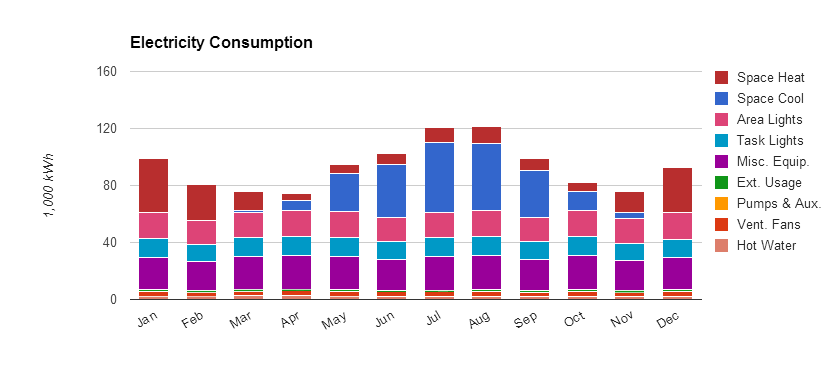 thesis proposal
mechanical depth
electrical breadth
conclusion
[Speaker Notes: Statistics of 201 Rouse
Size 
Function
Stories
Occupant
Construction Dates]
introduction
building performance


envelope driven performance

HVAC is 36% of annual electricity usage

all electric equipment   |   uniform demand rate

$181,191 yearly utility cost

31% EUI performance gain
about 201 rouse
location
building statistics
existing systems
performance
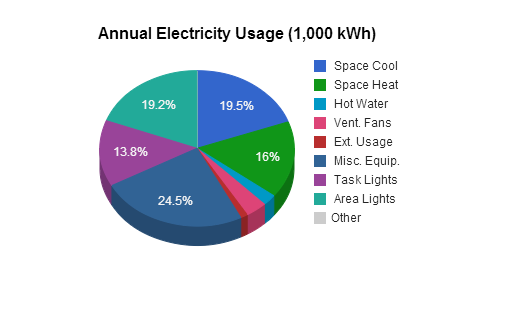 thesis proposal
mechanical depth
electrical breadth
conclusion
[Speaker Notes: building performance slide 2
mechanical % of utility use]
introduction
building performance


envelope driven performance

HVAC is 36% of annual electricity usage

all electric equipment   |   uniform demand rate

$181,191 yearly utility cost

31% EUI performance gain
about 201 rouse
location
building statistics
existing systems
performance
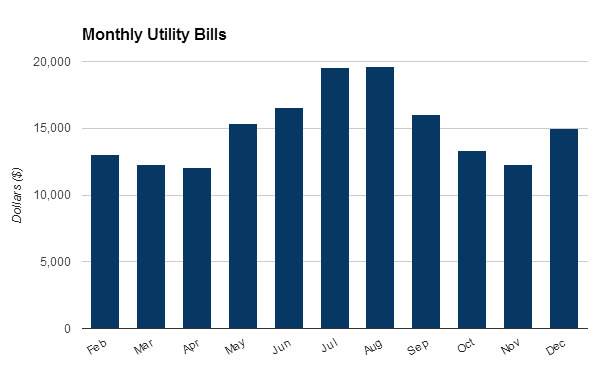 thesis proposal
mechanical depth
electrical breadth
conclusion
[Speaker Notes: performance slide 3
yearly utility cost]
introduction
building performance


envelope driven performance

HVAC is 36% of annual electricity usage

all electric equipment   |   uniform demand rate

$181,191 yearly utility cost

31% EUI performance gain
about 201 rouse
location
building statistics
existing systems
performance
thesis proposal
mechanical depth
electrical breadth
conclusion
[Speaker Notes: performance slide 4
EUI and Comparison]
structural breadth
mechanical depth
introduction
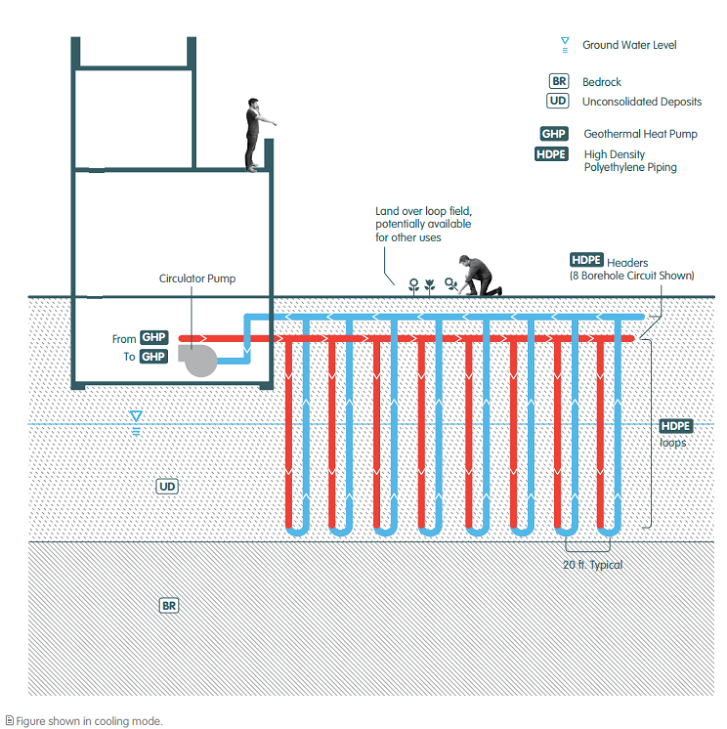 geothermal heat pumps
active chilled beams
dedicated outdoor air
analyze roof structural support
about 201 rouse
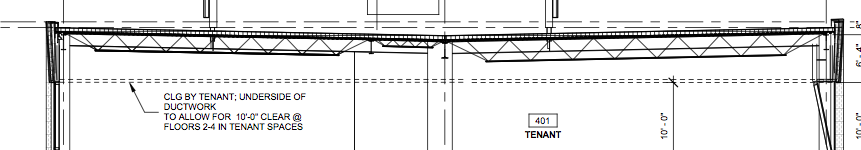 thesis proposal
mechanical depth
electrical breadth
goals
electrical breadth
electrical equipment and wires for new HVAC equipment
testbed of geothermal application
lower annual energy use
increase LEED rating
conclusion
[Speaker Notes: Location of 201 Rouse
	Small Map of USA with cutout of Philadelphia and Block of South Philly
	Navy Yard Master Plan image of site]
introduction
about 201 rouse
standing column well
open loop
closed loop
thesis proposal
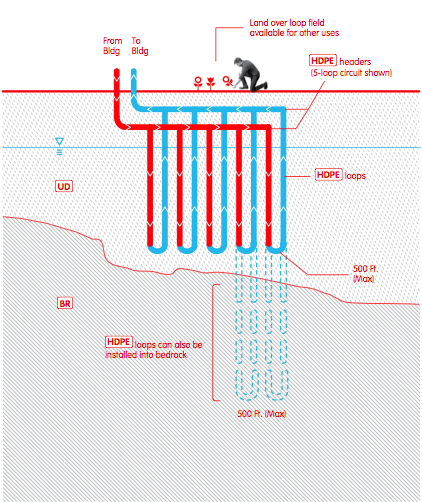 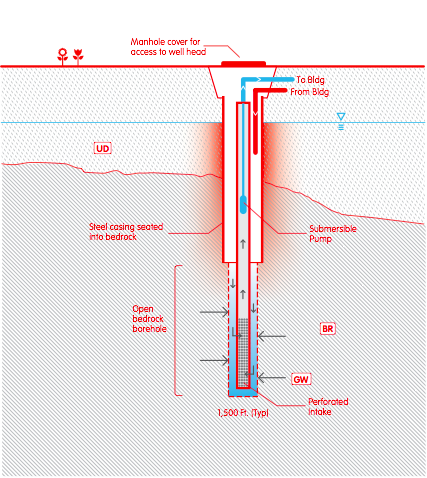 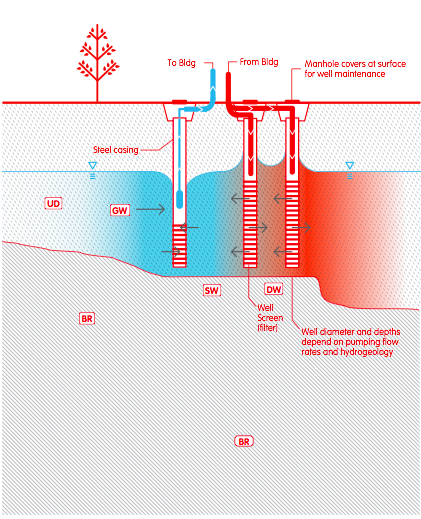 mechanical depth
selection
geothermal calculations
well layout
equipment
dedicated outdoor air system
active chilled beams
performance
electrical breadth
conclusion
introduction
about 201 rouse
closed loop
ground coupled heat pump


constant thermal properties

reduced pump energy

lowest level of maintenance

maintains usable site space

expensive
thesis proposal
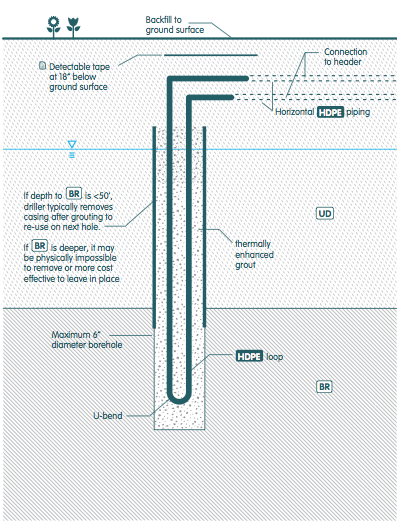 mechanical depth
selection
geothermal calculations
well layout
equipment
dedicated outdoor air system
active chilled beams
performance
electrical breadth
conclusion
introduction
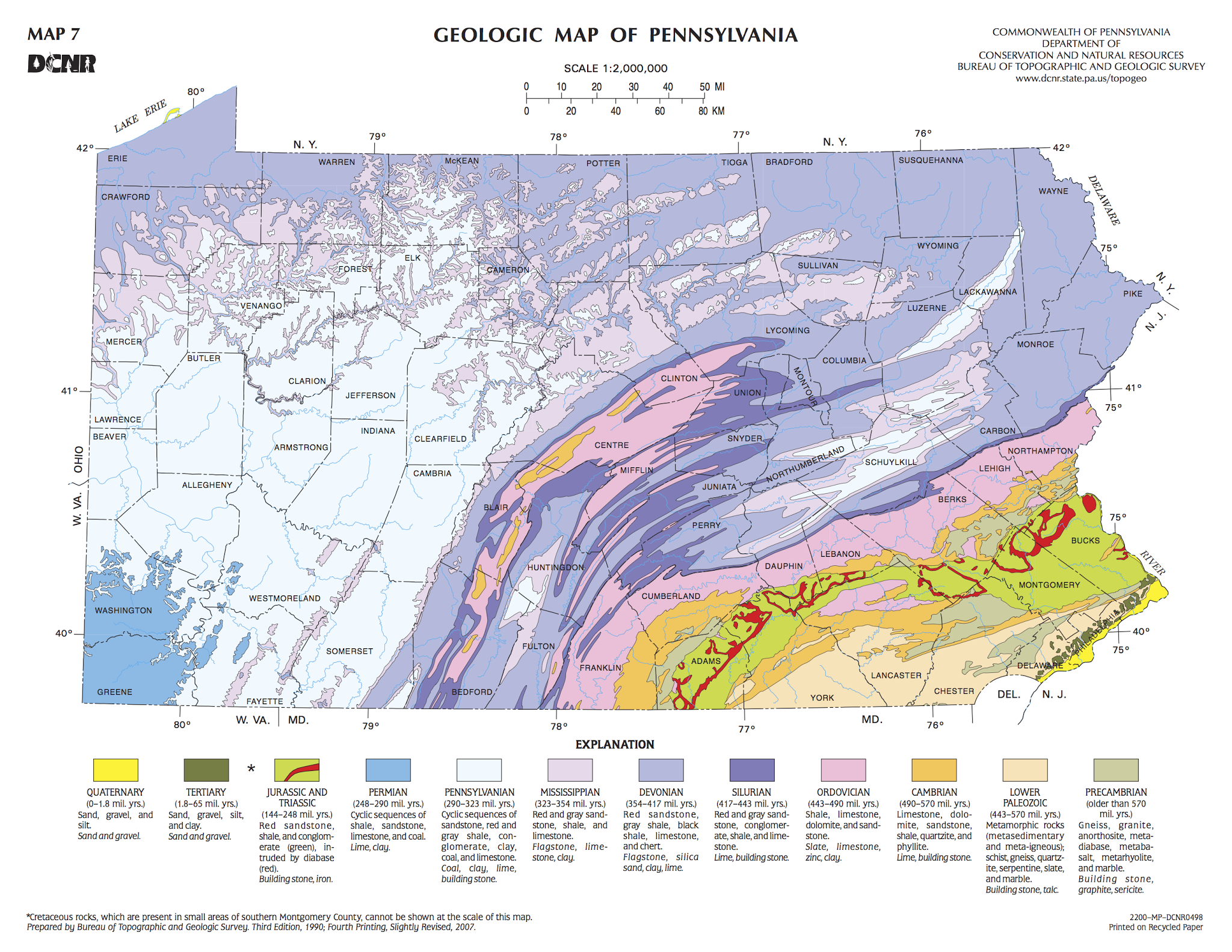 about 201 rouse
site characteristics


bedrock mix of sand and gravel

conductivity of 1.6 Btu/hr*ft*oF

constant ground temperature of 55oF

long term thermal performance with diffusivity and Potomac-Raritan-Magothy aquifer penetration
thesis proposal
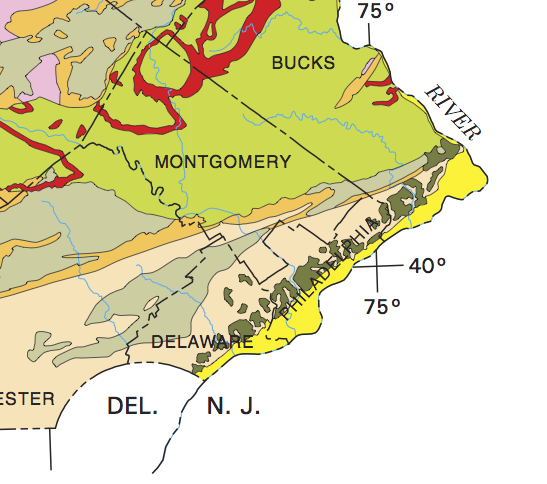 mechanical depth
selection
geothermal calculations
well layout
equipment
dedicated outdoor air system
active chilled beams
performance
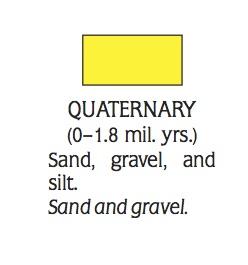 electrical breadth
conclusion
introduction
about 201 rouse
well sizing


bedrock mix of sand and gravel

conductivity of 1.6 Btu/hr*ft*oF

constant ground temperature of 55oF

long term thermal performance with diffusivity and Potomac-Raritan-Magothy aquifer penetration
thesis proposal
mechanical depth
selection
geothermal calculations
well layout
equipment
dedicated outdoor air system
active chilled beams
performance
electrical breadth
conclusion
[Speaker Notes: geothermal well sizing]
introduction
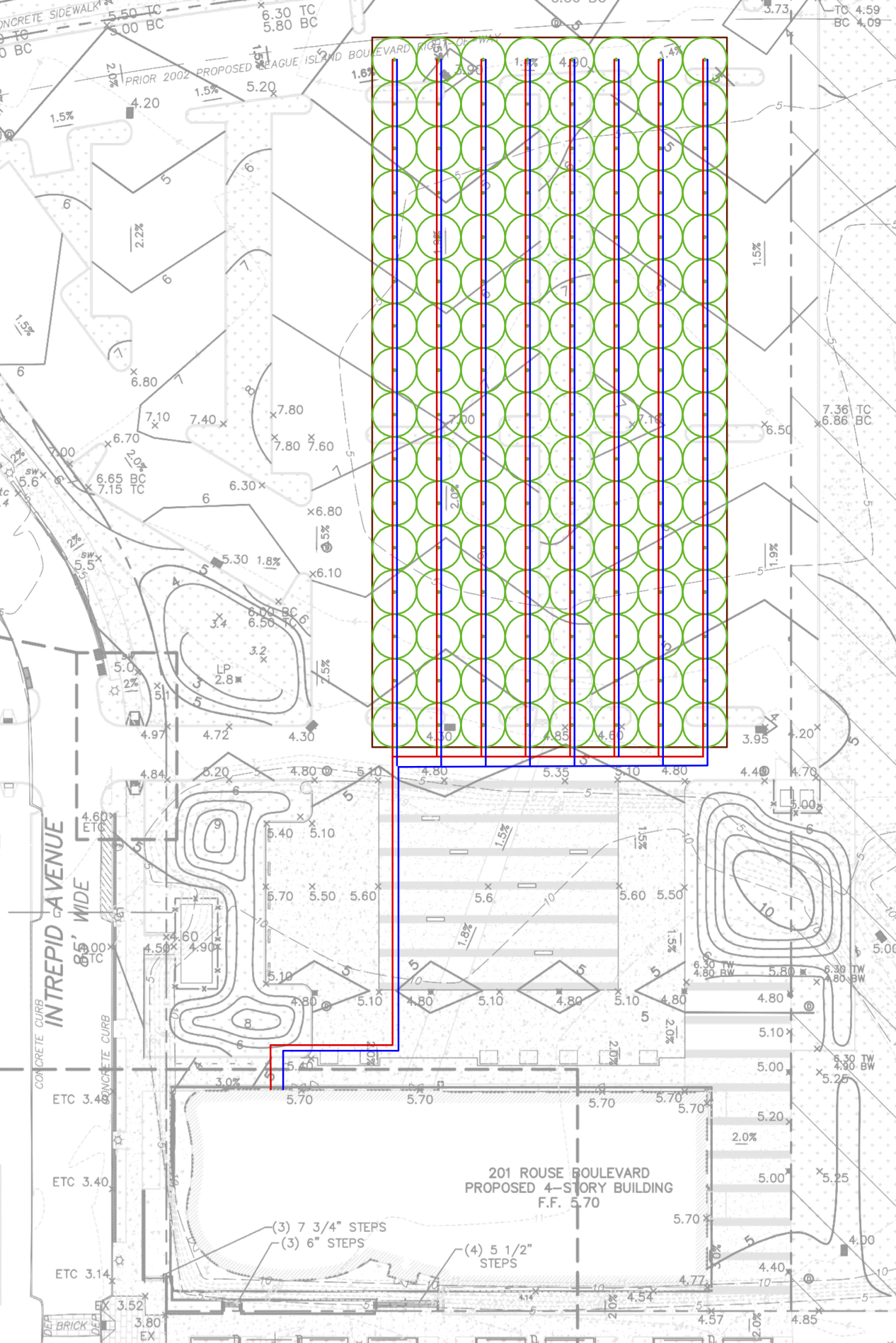 about 201 rouse
well layout

grid of 8x16 wells

128 wells

400 foot well depth

20 ft well spacing

surface area of 51,200 ft2

reverse return piping setup

underneath 201 rouse parking lot
thesis proposal
mechanical depth
selection
geothermal calculations
well layout
equipment
dedicated outdoor air system
active chilled beams
performance
electrical breadth
conclusion
[Speaker Notes: layout of geothermal wells]
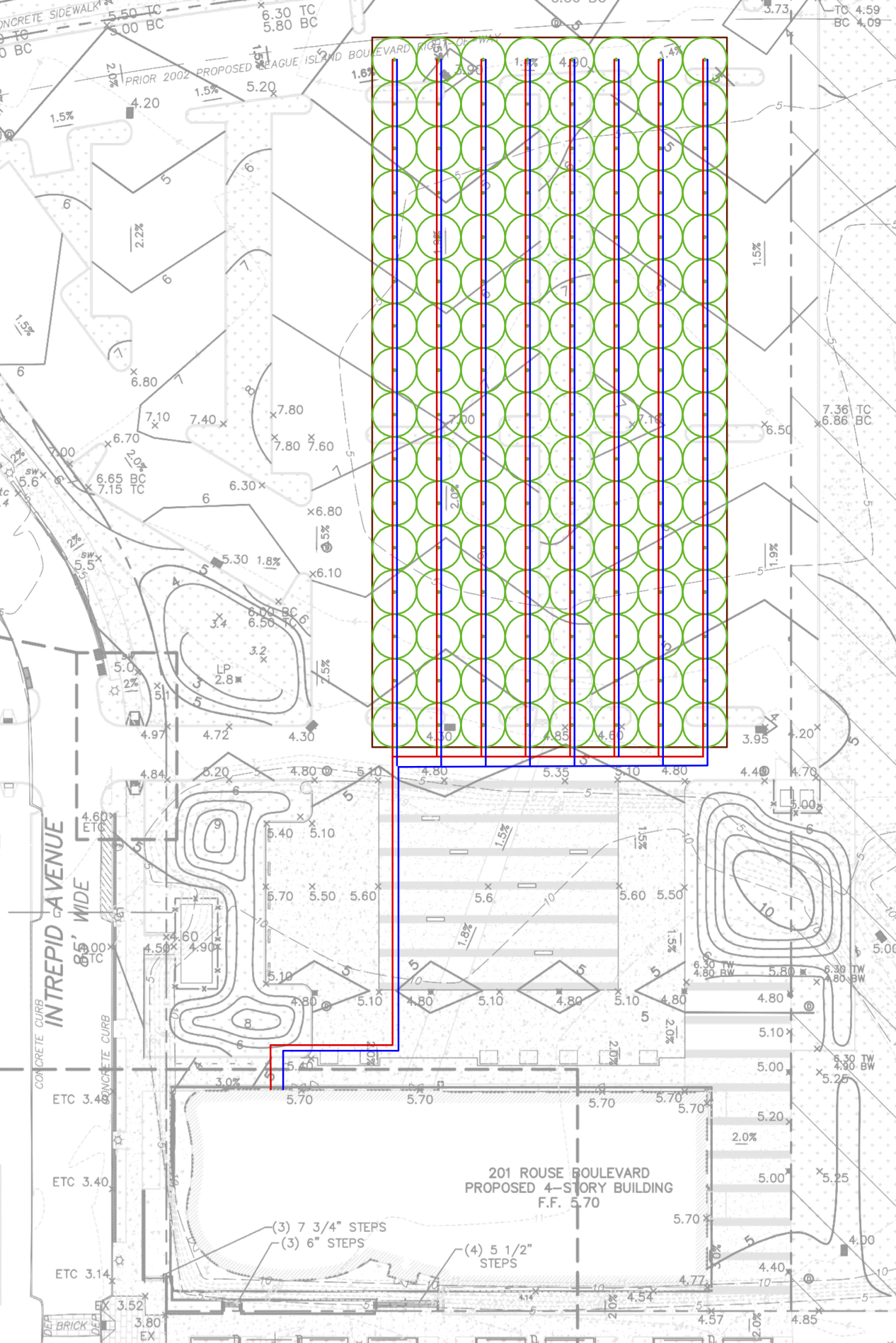 introduction
about 201 rouse
well layout

grid of 8x16 wells

128 wells

400 foot well depth

surface area of 51,200 ft2

reverse return piping setup

underneath 201 rouse parking lot
thesis proposal
mechanical depth
selection
geothermal calculations
well layout
equipment
dedicated outdoor air system
active chilled beams
performance
electrical breadth
conclusion
[Speaker Notes: layout of geothermal wells]
introduction
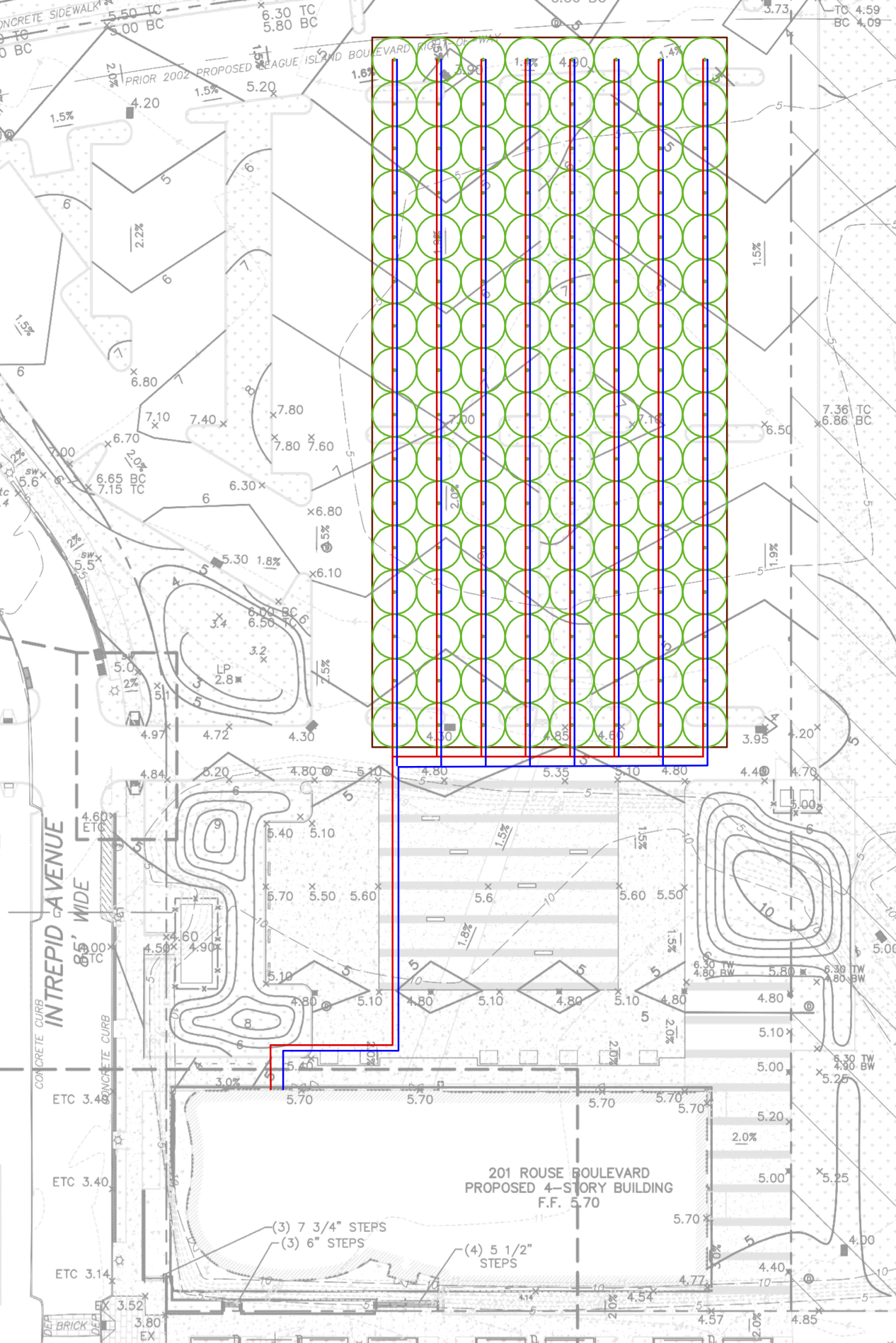 about 201 rouse
well layout

6” header pipe

2” row header pipe

1” thermally fused HDPE well piping

6” bore diameter

thermally conductive fill material
thesis proposal
mechanical depth
selection
geothermal calculations
well layout
equipment
dedicated outdoor air system
active chilled beams
performance
electrical breadth
conclusion
[Speaker Notes: layout of geothermal wells and piping information]
introduction
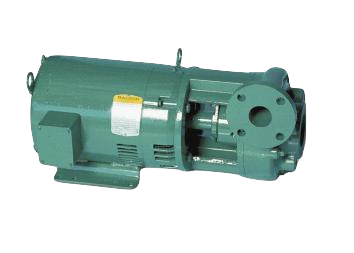 about 201 rouse
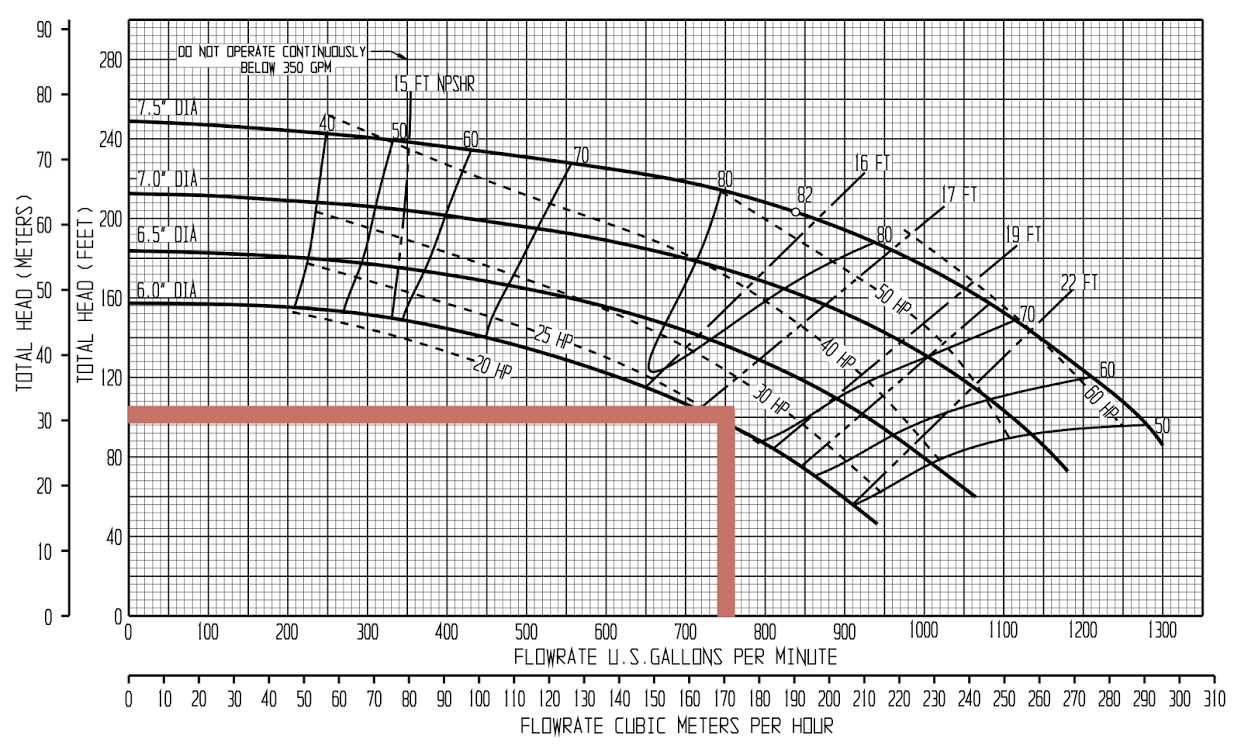 well field pump

3 GPM/ton design flow

750 GPM pipe requirement

96 feet head loss



25 bhp pump operating at 2,700 RPM
thesis proposal
mechanical depth
selection
geothermal calculations
well layout
equipment
dedicated outdoor air system
active chilled beams
performance
electrical breadth
conclusion
[Speaker Notes: Head Calc and Pump selection]
introduction
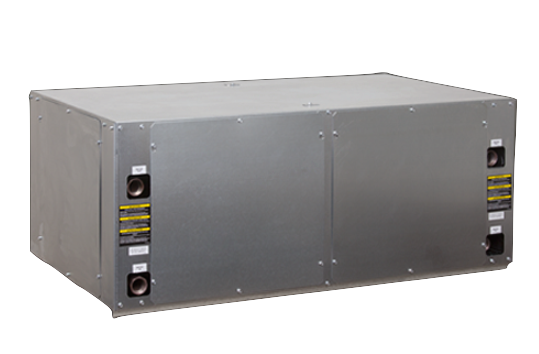 about 201 rouse
heat pump

20 ton water to water units

iterative design between delta T of heat pump and well requirements

13 total units

laid out on roof

247 tons cooling    |  342 ft2/ton cooling

 2,352 Mbtu heating   |   431 ft2/ton heating
thesis proposal
mechanical depth
selection
geothermal calculations
well layout
equipment
dedicated outdoor air system
active chilled beams
performance
heating
cooling
electrical breadth
conclusion
[Speaker Notes: heat pump selection]
introduction
about 201 rouse
dedicated outdoor air system (DOAS)

handles air ventilation requirement and space latent loads

increases indoor air quality (IAQ)

60% relative humidity for spaces

downsizes air flow requirements for space conditioning

delivers conditioned “cold” air directly to the active chilled beams

reduces duct size
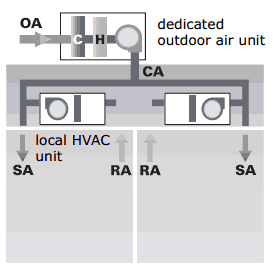 thesis proposal
mechanical depth
selection
geothermal calculations
well layout
equipment
dedicated outdoor air system
active chilled beams
performance
electrical breadth
conclusion
[Speaker Notes: DOAS intro]
introduction
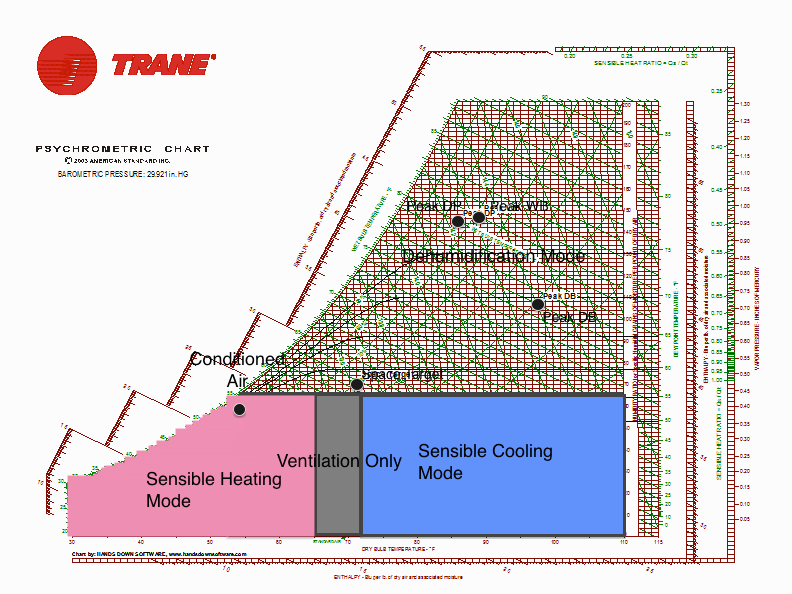 about 201 rouse
dedicated outdoor air system (DOAS)

sized based upon ACBs and peak wet bulb 

12,500 CFM

73 tons cooling  |  chilled water from GCHP

hot water sensible heating
thesis proposal
mechanical depth
selection
geothermal calculations
well layout
equipment
dedicated outdoor air system
active chilled beams
performance
electrical breadth
conclusion
[Speaker Notes: DOAS control and sizing]
introduction
about 201 rouse
active chilled beams (ACB)


active chilled beams are effective at cooling large spaces at low primary airflow rates

coupled with a “cold” primary air DOAS unit saves on required ACB capacity

required airflow for ACB must be sufficient to maintain latent load of space to avoid condensate
thesis proposal
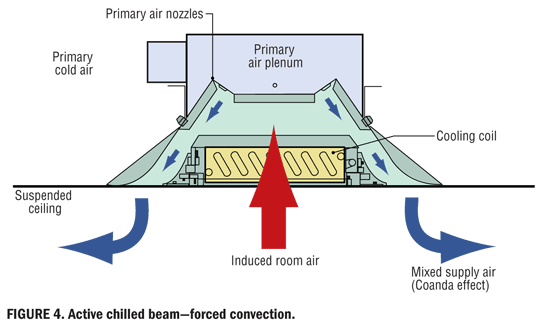 mechanical depth
selection
geothermal calculations
well layout
equipment
dedicated outdoor air system
active chilled beams
performance
electrical breadth
conclusion
[Speaker Notes: ACB intro]
introduction
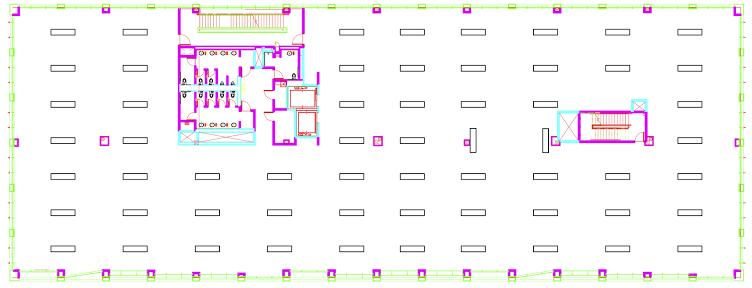 about 201 rouse
active chilled beams (ACB)

selected Trox 8ft active chilled beam

covers an area of 300 ft2

requires 60 per floor to condition space
thesis proposal
mechanical depth
selection
geothermal calculations
well layout
equipment
dedicated outdoor air system
active chilled beams
performance
electrical breadth
conclusion
[Speaker Notes: ACBs continued]
introduction
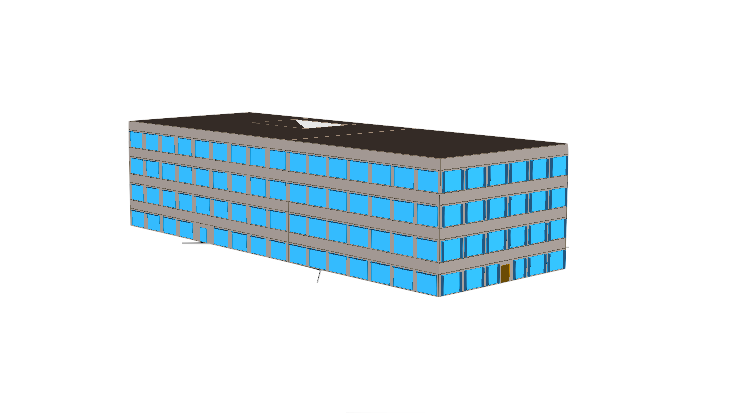 about 201 rouse
energy modeling complexities

with the complexity of the designed system modeling was a hurdle

accurate modeling of advanced HVAC systems is limited by the components that different modeling programs support

many solutions do not offer all three components or they are not fully realized

ended up using eQUEST
thesis proposal
mechanical depth
selection
geothermal calculations
well layout
equipment
dedicated outdoor air system
active chilled beams
performance
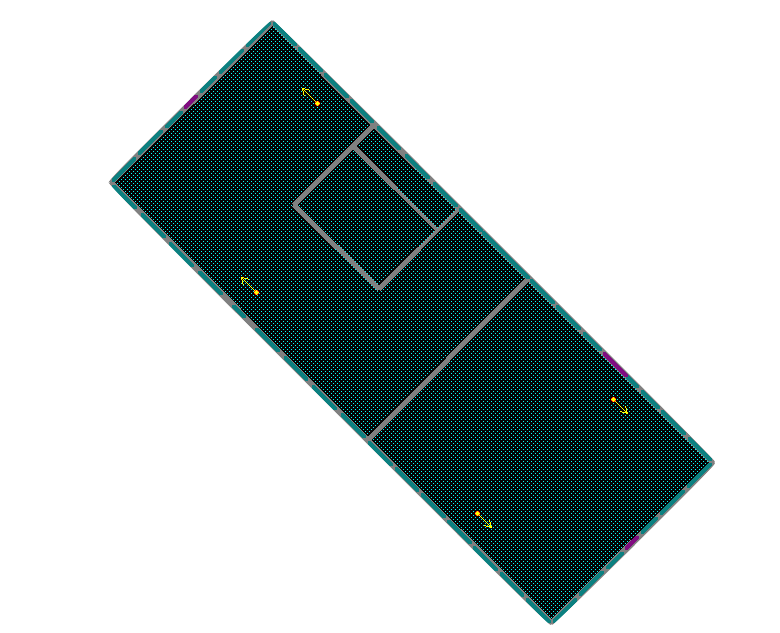 electrical breadth
conclusion
[Speaker Notes: Modeling Complexities]
introduction
about 201 rouse
geothermal model

ground source vertical well system

water to air heat pumps based upon water to water HP capacity

packaged fan unit based upon DOAS unit fan CFM and energy performance

yields an energy model representative of the designed system’s energy use
powered induction unit model

uses powered induction units

packaged fan unit sized to the DOAS unit

but induction units are supplied HW and CHW by boiler and cooling tower respectively

creates a representative model of building thermal performance
thesis proposal
mechanical depth
selection
geothermal calculations
well layout
equipment
dedicated outdoor air system
active chilled beams
performance
electrical breadth
conclusion
[Speaker Notes: Modeling Solution]
introduction
about 201 rouse
monthly performance
annual energy usage
thesis proposal
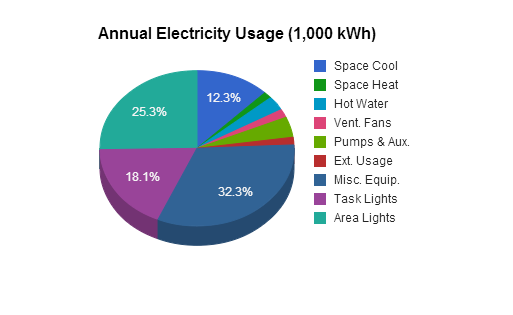 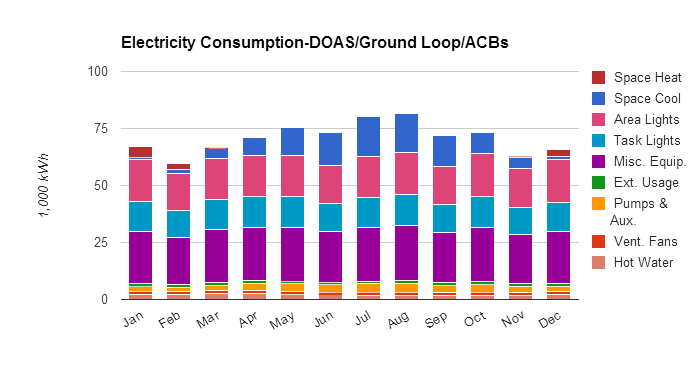 mechanical depth
selection
geothermal calculations
well layout
equipment
dedicated outdoor air system
active chilled beams
performance
electrical breadth
conclusion
[Speaker Notes: Energy Results]
introduction
about 201 rouse
monthly utility cost
energy comparison








saves 270,000 kWh
thesis proposal
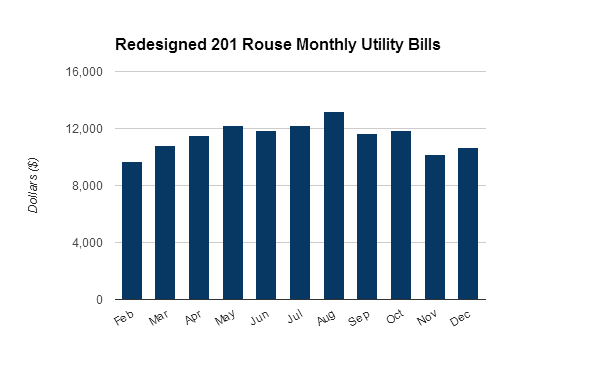 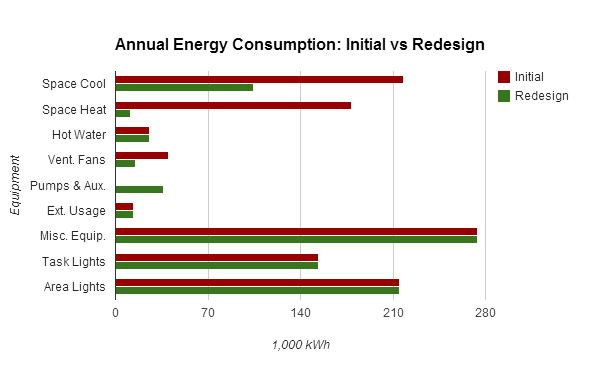 mechanical depth
selection
geothermal calculations
well layout
equipment
dedicated outdoor air system
active chilled beams
performance
electrical breadth
conclusion
[Speaker Notes: Energy Results]
introduction
about 201 rouse
cost comparison
new HVAC system cost
thesis proposal
mechanical depth
selection
geothermal calculations
well layout
equipment
dedicated outdoor air system
active chilled beams
performance
electrical breadth
conclusion
[Speaker Notes: Energy Results]
introduction
about 201 rouse
payback period


saves on average $3,600 a month in utility bills

187 months   |   15.5 years

using uniform electricity charge of $0.162 per kWh
EUI comparison
thesis proposal
mechanical depth
selection
geothermal calculations
well layout
equipment
dedicated outdoor air system
active chilled beams
performance
electrical breadth
conclusion
[Speaker Notes: Energy Results]
introduction
about 201 rouse
initial LEED certification standing


seeking LEED new construction certification

as of October 2013 the building only qualified for 54 of the 110 LEED points

owner’s  goal was gold

silver is 50-59

gold threshold is 60
revised LEED certification standing

the geothermal system reaffirmed 3 points for “green power”

the DOAS added 1 LEED point for indoor air quality

the whole building energy reduction yield an additional 10 points 

new LEED score   |   65
thesis proposal
mechanical depth
selection
geothermal calculations
well layout
equipment
dedicated outdoor air system
active chilled beams
performance
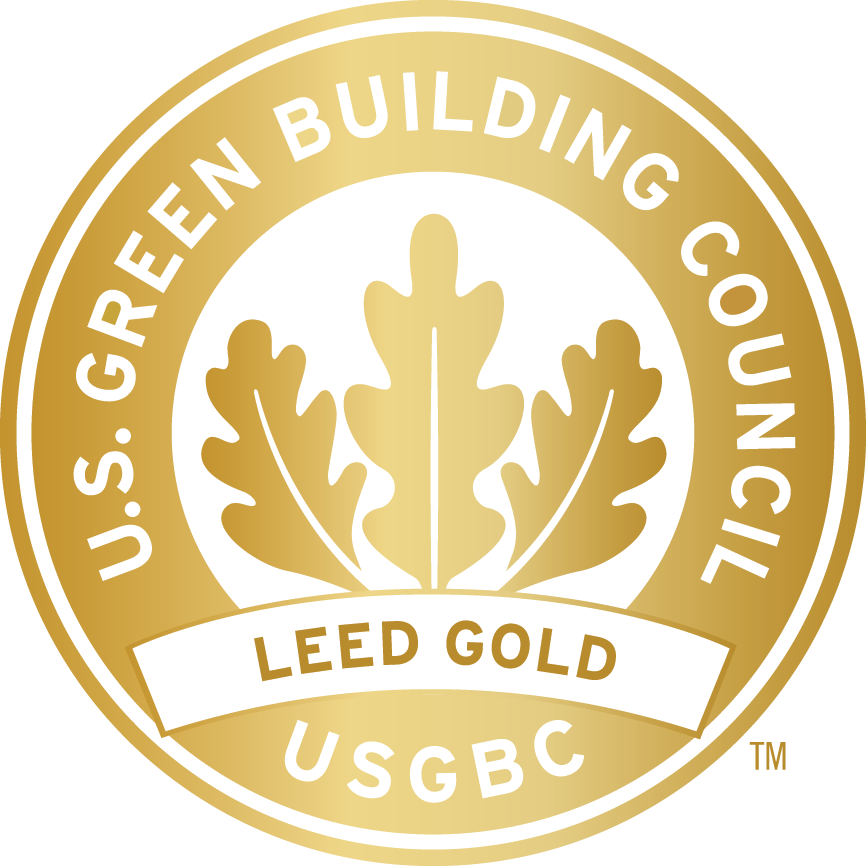 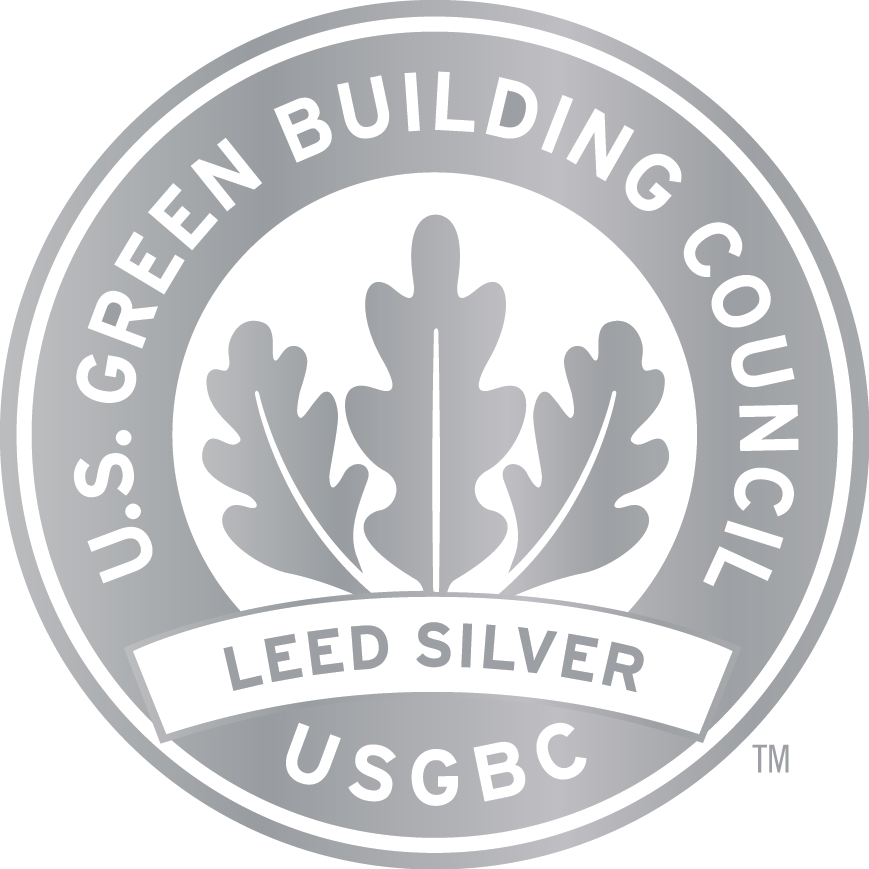 electrical breadth
conclusion
[Speaker Notes: LEED Upgrade]
introduction
existing electrical system


electrical utility via PECO and local microgrid

600 amp high voltage connection

4000 amp main distribution board (mdb)

~1650 FLA of existing and future HVAC equipment
removed electrical loads











~1650 full load amps removed from mdb
about 201 rouse
thesis proposal
mechanical depth
electrical breadth
existing
new loads
panel boards
conclusion
[Speaker Notes: Electrical Breadth]
introduction
new electrical wiring
new electrical loads











~540 full load amps added to mdb
about 201 rouse
thesis proposal
mechanical depth
electrical breadth
existing
new loads
panel boards
conclusion
[Speaker Notes: Electrical Breadth]
introduction
electrical breadth

removal of 1,100 full load amps from main distribution

no change in panel quantity

circuit location optimized to equipment

reduction in wiring costs

owner choice between electrical panel savings or additional future capacity
new panelboard
about 201 rouse
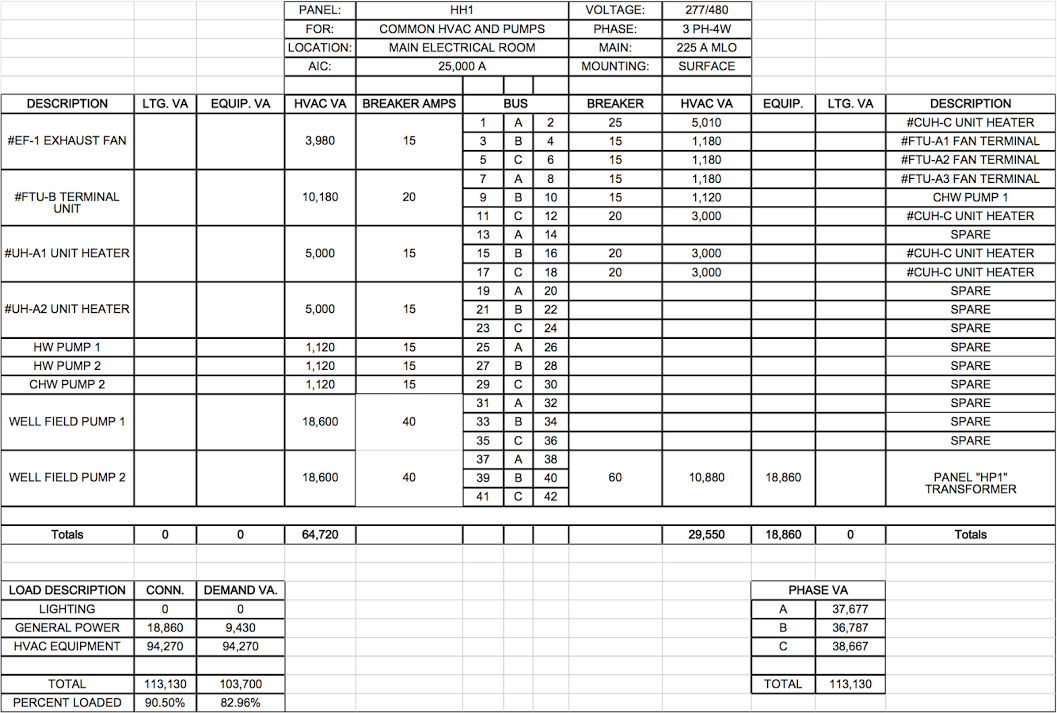 thesis proposal
mechanical depth
electrical breadth
existing
new loads
panel boards
conclusion
[Speaker Notes: Electrical Breadth]
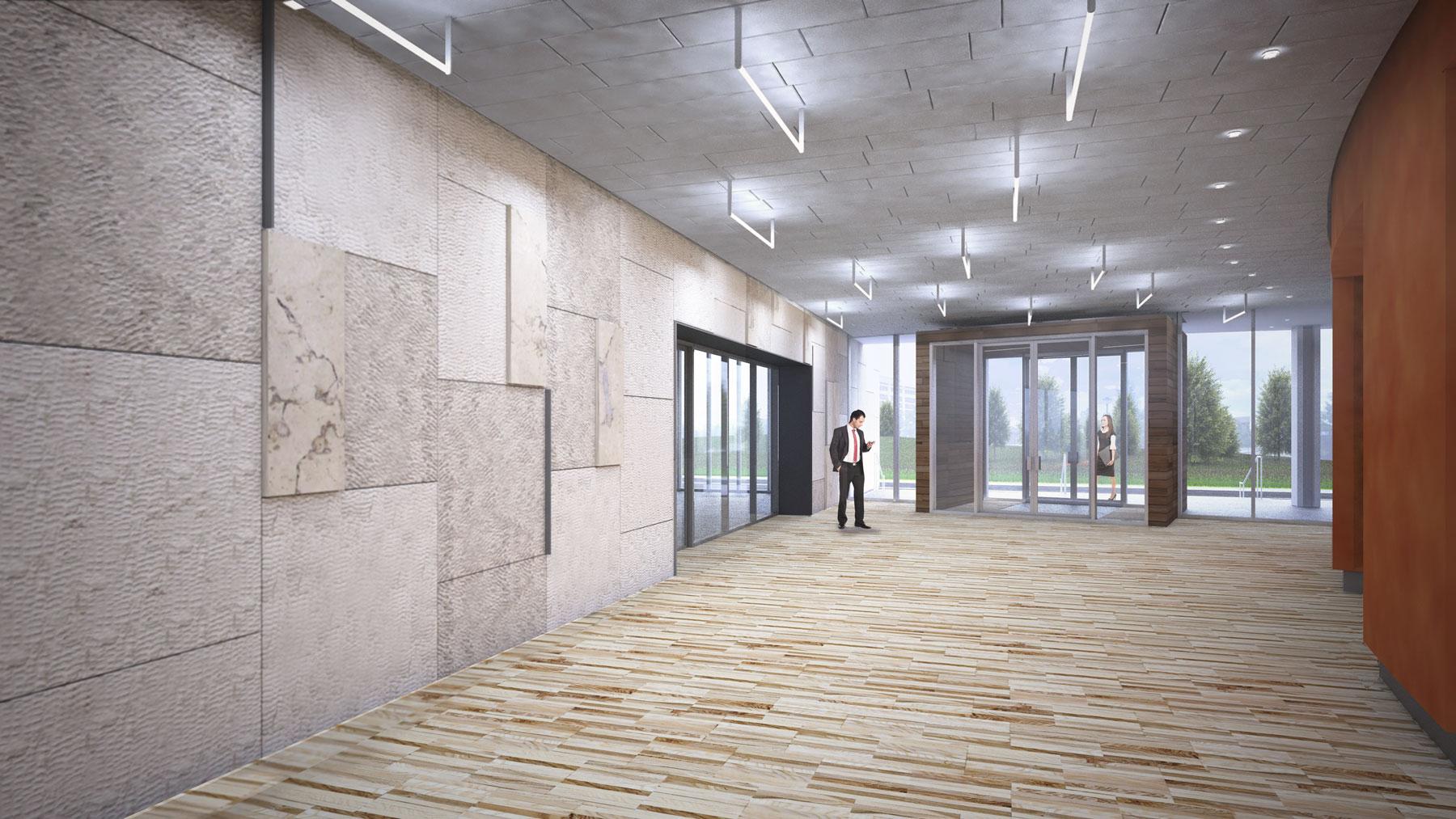 introduction
conclusion

GCHP   |   DOAS   |   ACB

costs $680,000

24% EUI reduction

$3,600 average monthly savings

15.5 year payback for HVAC system

electrical panel savings or future capacity

LEED gold
about 201 rouse
thesis proposal
mechanical depth
electrical breadth
conclusion
[Speaker Notes: Conclusion]
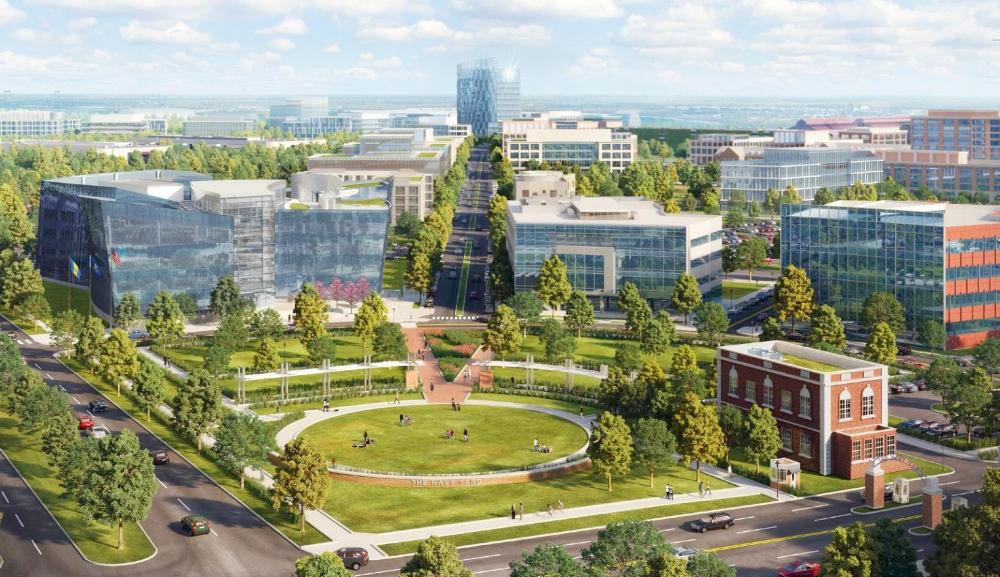 introduction
acknowledgements

Liberty Property Trust

Turner Construction

In Posse

Dr. Laura Miller

Penn State University

friends  |   family  |   co-workers
about 201 rouse
thesis proposal
mechanical depth
electrical breadth
conclusion
[Speaker Notes: Acknowledgements]
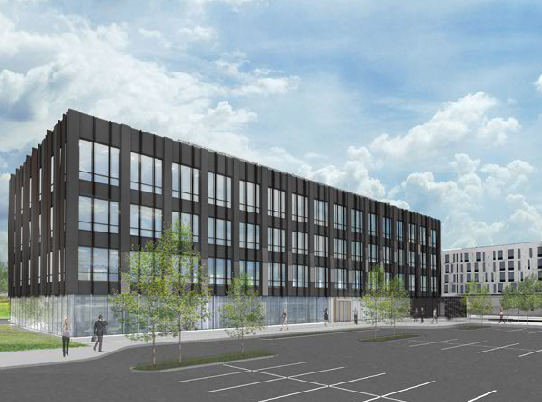 introduction
about 201 rouse
questions
thesis proposal
mechanical depth
electrical breadth
recommendations
conclusion
[Speaker Notes: Questions
Recommendations]